Nouns and articles
Nouns identify people, animals, places, things. All Spanish nouns have gender (masculine or feminine) and number (singular or plural).
© by Vista Higher Learning, Inc. All rights reserved.
1.1-1
Nouns and articles
Most nouns that refer to males are masculine.
Most nouns that refer to females are feminine.
Feminine
Masculine
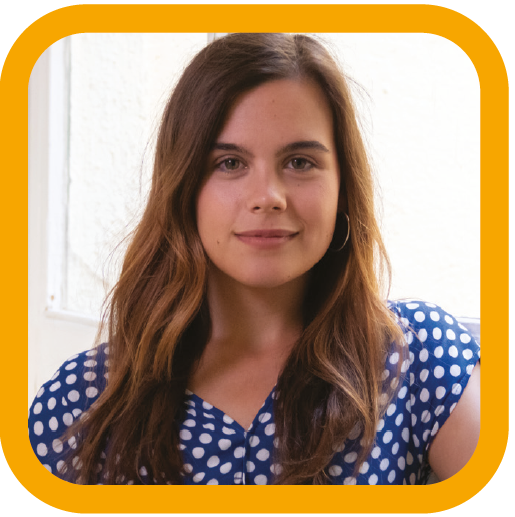 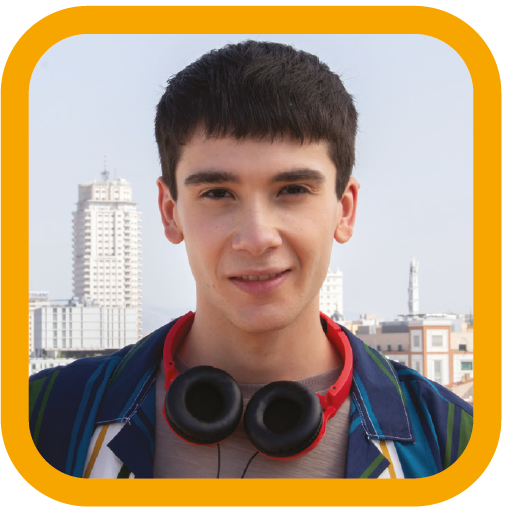 la chica
el chico
© by Vista Higher Learning, Inc. All rights reserved.
1.1-2
Nouns and articles
Most nouns ending in –o, –ma, and –s are masculine. Most nouns ending in –a, –ción, and –dad are feminine.
© by Vista Higher Learning, Inc. All rights reserved.
1.1-3
Nouns and articles
Feminine
Masculine
© by Vista Higher Learning, Inc. All rights reserved.
1.1-4
Nouns and articles
¡ojo! El lápiz (pencil), el mapa (map), and el día (day) are masculine. La mano (hand) is feminine.
© by Vista Higher Learning, Inc. All rights reserved.
1.1-5
Nouns and articles
Some nouns have identical masculine and feminine forms. The article indicates the gender of these words.
Feminine
Masculine
© by Vista Higher Learning, Inc. All rights reserved.
1.1-6
Nouns and articles
Plural of nouns
Nouns that end in a vowel form the plural by
adding –s. Nouns that end in a consonant add
–es. Nouns that end in –z change the –z to
–c, then add –es.
© by Vista Higher Learning, Inc. All rights reserved.
1.1-7
Nouns and articles
Plural of nouns (cont’d)
¡ojo! In general, when a singular noun has an accent mark on the last syllable, the accent is dropped from the plural form:
la lección ➞ las lecciones
el autobús ➞ los autobuses
© by Vista Higher Learning, Inc. All rights reserved.
1.1-8
Nouns and articles
Plural of nouns (cont’d)
The masculine plural form may refer to a mixed-gender group.
1 pasajero + 2 pasajeras = 3 pasajeros
© by Vista Higher Learning, Inc. All rights reserved.
1.1-9
Nouns and articles
Spanish articles
Spanish has four forms that are equivalent to the English definite article the. Spanish also has four forms that are equivalent to the English
indefinite article, which, according to context, may mean a, an, or some.
© by Vista Higher Learning, Inc. All rights reserved.
1.1-10
Nouns and articles
Spanish articles (cont’d)
Spanish articles
Definite articles
MASCULINE
FEMININE
Indefinite articles
© by Vista Higher Learning, Inc. All rights reserved.
1.1-11